Углы с соответственно параллельными или перпендикулярными сторонами
На рисунке прямые m и n параллельны, угол 1 равен 750. Найдите угол 2.
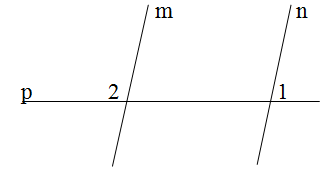 Теорема об углах с соответственно параллельными сторонами
Если стороны одного угла соответственно параллельны сторонам другого угла, то такие углы или равны, или в сумме составляют 1800.
Дано: ∠АОВ, ∠А1О1В1, 
ОА∥О1А1, ОВ∥О1В1.

Доказать: 
∠ АОВ =  ∠ А1О1В1 
или 
∠ АОВ +  ∠ А1О1В1 = 1800.

Доказательство: 
Если ∠АОВ - развернутый, значит лучи ОА  и ОВ будут лежать на одной прямой.
При этом по условию 
ОА ∥ О1А1, ОВ ∥ О1В1, → точки  О1 , А1 , В1   лежат на одной прямой. 
Следовательно,  ∠ А1О1В1  - будет развернутым, тогда 
 ∠ АОВ = ∠А1О1В1 (рис 1.)
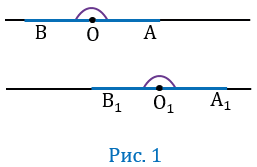 Если ∠ АОВ - неразвернутый, 
то возможны два случая расположения 
 ∠ АОВ и  ∠ А1О1В1.

2 случай
 О1В1 ⋂ О1А1, 
О1А1 ∥ ОА и 
→ О1В1 ⋂ ОА= Т.М
(смотри следствие 1 из аксиомы
 параллельных прямых). 
О1В1 ⋂ ОА= ∠ 1
Рассмотрим ОВ ∥ О1В1 ; ОМ-секущая, 
∠ 1 =  ∠ АОВ (по теореме о накрестлежащих углах). 
ОА ∥ О1А1 ; О1М-секущая, 
поэтому  ∠ 1 =  ∠ А1О1В1.
Из равенств  ∠ 1 =  ∠ АОВ и  ∠ 1 =  ∠ А1О1В1 
следует, что  ∠ АОВ = ∠ А1О1В1.
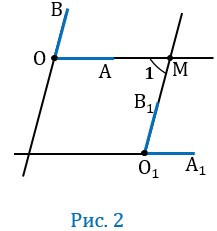 3 случай.


О1В1 ⋂ О1А1 и О1А1 ∥ ОА , → О1В1 ⋂ ОА= Т.М
 (смотри следствие 1 из аксиомы 
параллельных прямых).
О1В1 ⋂ ОА= ∠ 1
Рассмотрим ОВ ∥ О1В1 ; ОМ-секущая, 
∠ 1 =  ∠ АОВ (по теореме о накрестлежащих углах). 
ОА ∥ О1А1 ; О1М-секущая 
∠ 1 + А1О1В1 = 1800 (по теореме об односторонних углах). 
Из равенств  ∠ 1 =  ∠ АОВ и  ∠ 1 + ∠ А1О1В1 = 1800 следует, что  АОВ + А1О1В1 = 1800. 
Что и требовалось доказать.
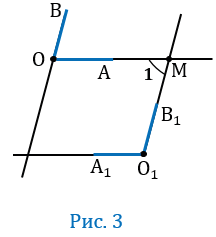 Теорема об углах с соответственно перпендикулярными сторонами
Если стороны одного угла соответственно перпендикулярны сторонам другого угла, то такие углы или равны, или в сумме составляют 1800.
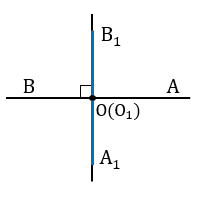 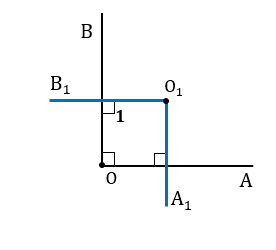 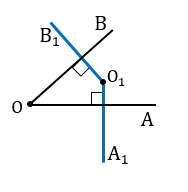 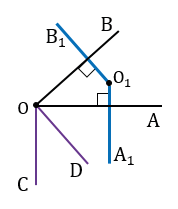 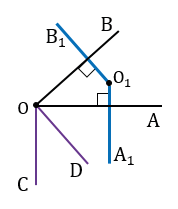 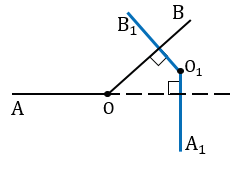 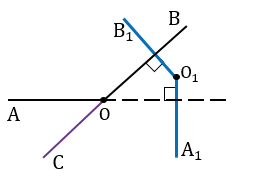